2017-2018 Eaglettes
Information Meeting
May 11, 2017
Forms
Physical forms are due immediately (further delay may result in removal from squad) as is the Eaglette handbook agreement form signed by both parent and student
All other forms must be turned in no later than May 19th
STAR sportsmanship form – will try to get all AMS students the link so they may do this tomorrow and either print, email or show me their certificate while at school (will have AIS students complete first day of summer camp)
Payments
Payment schedule has been changed slightly to allow more fundraising time
Fundraising items will be ordered next week so that we can start selling ASAP.  All items will sell for $5 with $3 of each item sold going straight into the personal account
May 19th -  1st payment due ($50)
June 19th – 2nd payment due ($50)
July 19th – 3rd payment due ($50)
August  19th – 4th and final payment due ($50)
Payments may be mailed to:
Athens Middle School 601 South Clinton St. Athens, AL 35611 or
Leslie Schnars 1217 West Elm St. Athens, AL 35611
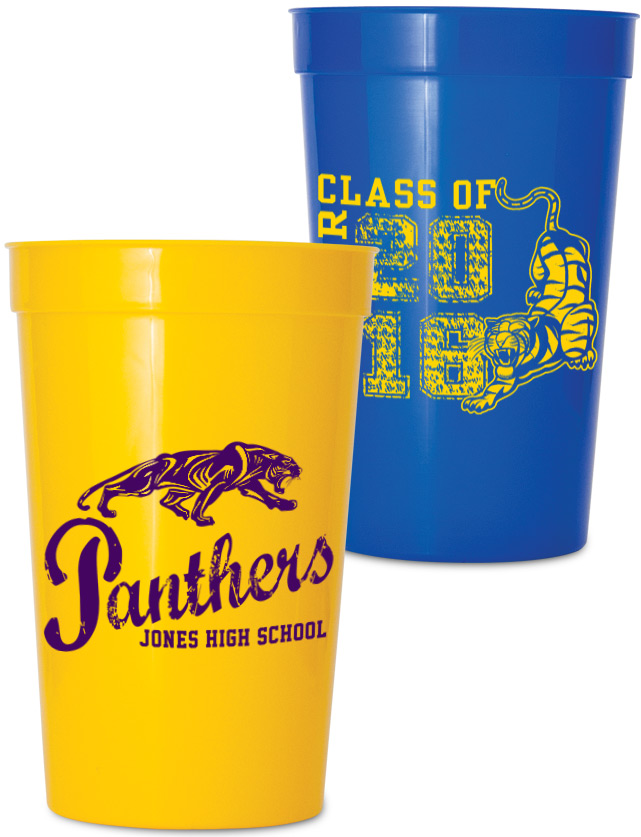 Fundraisers
Cups – personalized with digital collage photo of various Athens sports and centered picture of the band

Magnets – small car magnets which will say ”Athens Golden Eagles”
Abernathy’s
The $200 you are being charged will cover all items being ordered from Abernathy’s. All items will be embroidered with a school-related logo and name.
Sprit shirt
Sweatshirt or Long sleeve –shirt (we must vote)
Jacket
Large Duffle Bag
Uniforms
Uniforms will be ordered next week as well
Uniforms may take up to 8 weeks to get (should have by the time we take pictures)
Shoes and Pants
Pants – not included in the fee; $20.95 (can save on shipping if we all order together) ordered from 
https://www.dancewearsolutions.com/bottoms/jazz_pants/mt2215.aspx?position=4
Cost of shoes is included in the $200 fee
Shoes will be ordered from: http://www.algyteam.com/velocity-shoe-women-mens  ($29.95)
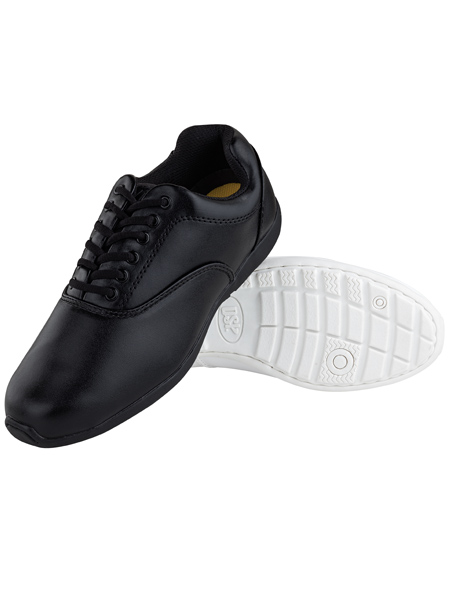 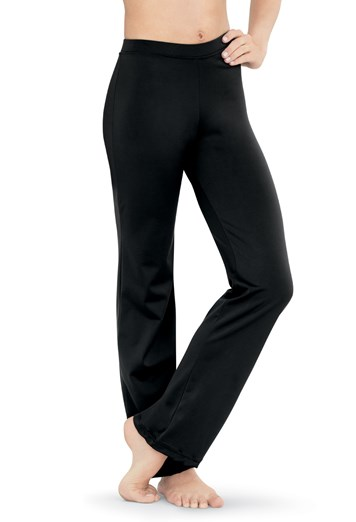 Summer
Summer camp
June 12th – June 16th from 8:00 – 12:00 at AMS
May be outside as much as inside
Send water, snack and sunscreen
Dress is comfortable – tank tops (bras covered) and shorts (no compression or yoga shorts)
Come to camp in something else and there will be consequences!
Probable summer practice dates – July 10, 2-4:30, July 17, 2 – 4:30, and August 3, 3:30-5:30
Information
Webpage
 http://amseaglette.weebly.com 
Contact information
Roy Adams
Roy.Adams@acs-k12.org
Leslie Schnars
Leslie.Schnars@acs-k12.org or leslie.schnars@yahoo.com
256-777-5720